Visionary Leadership in Healthcare Excellence in Practice, Policy, and Ethics
Holly Wei, PhD, RN, NEA-BC, FAAN 
Sara Horton-Deutsch, PhD, RN, PMHCNS, FAAN, ANEF
Chapter 6. Leadership Roles in Promoting a Resilient Workforce
Contributors		Christine Griffin, PhD, RN, NPD-BC, CPN
			Katherine Reed, LPC 
			Jenny Reese, MD
Learning Objectives
Review the concept of compassion fatigue, its prevalence, and the impact it has on healthcare 
Describe what is needed to build a resilient organizational culture at the leadership level 
Review evidence-based programs for building resiliency for healthcare providers 
Share the implications of a resilient workforce in healthcare
Compassion Fatigue Definitions
Prevalence of Compassion Fatigue
Impact of Compassion Fatigue
1BMJ 2008; 336:488-91, 2JAMA 2006;296(9):1071-78, 3JAMA 2009; 302:1294-300. 4Minn Med 2007; 90(8) 44-46,5JAMA 2010;304:1173-80 6J Gen Intern Med. 2000 Feb;15(2);122-8, 7J Clin Psychol Med Settings. 2012;19(4):401-10, 8MedCare: March 2006-Vol44-Issue3;234-42, 9Mayo Clin Proc 2016;91:422-31, 10 Arch Surg 2011; 146:54-62, 11 Ann Intern Med 2008;149:334-41, 12  Mayo Clin Proc 2012; 87:1138-44
Building a Resilient Organizational Culture at the Leadership Level
Resiliency Building Mindmap
Theory as a foundation to practice
Active listening
Reconnection to purpose
Trusted colleagues
Promoting self -care
Adverse event support
Theory-Guided Practice/Caring Science
Peer-to-Peer Support
Positive Psychology
Can reflect emotion of being in healthcare
Resiliency in Healthcare
Small group connection
Allows for emotional processing
Safe place to share complex emotions with those who understand it
Can hold the pain carried by care providers
Compassionate Communities
Team-Based Approach
Connections to be heard and seen
Create a sense of community
Healing With the Arts
Promote flourishing
Core values revealed
Cultivate positive feelings/behaviors
Prioritizing of team values
Increase happiness
Road map for action to live out values
Implications
Patients

Can receive the care they need and deserve
Healthcare 
Organizations

Can keep their most 
Important asset:
caring and competent
providers
Nurses/Care 
Providers 
can
2. Provide the care 
they long to give 
their patients
1. Flourish while maintaining their capacity to care
3. Nurture themselves 
and stay connected 
to purpose
Parting Thoughts for Healthcare Providers …
Choosing to be in the storm…doesn’t mean the storm has to be within you.
Don’t try to heal the world. Heal yourself so you are ready when the world needs you.
Self-care practices are not selfish…they let you be closer to the naturally caring person you are.
When healthcare providers are healed….so is the world.
[Speaker Notes: Conclusion]
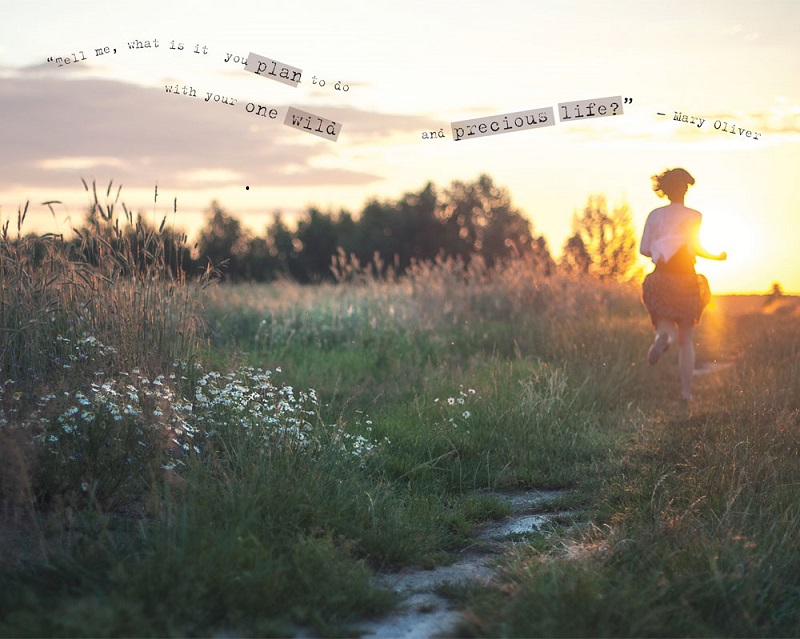 Thank you for what you do every day
[Speaker Notes: Again… I want to honor what you do. I can only imagine the next generation of nurses that watched you all over the last year and now know in their hearts that they are meant to be in this world. 
I believe that people who choose to care for others as their profession as unique and beautiful 
You deserve to thrive TO feel care for Your life is precious 
You deserve to feel the depths of gratitude that your patients feel but can’t always express
You deserve to be seen and speak your truth and to find peace- 

So please keep seeking what works for you- and thank you for allowing me to be here today .]